REVIEW Trig. Ratios – Angles (Copy down on page 54)
ANNOUNCEMENTS-Pick up your assigned calculator-Take out your HW to be stamped
A worm is on the ground 150 feet away from a 220ft. tall water tower. Draw a diagram and find the angle of elevation from the worm to the top of the water tower.





Study notes from yesterday for CQs!!
Update your TOC.
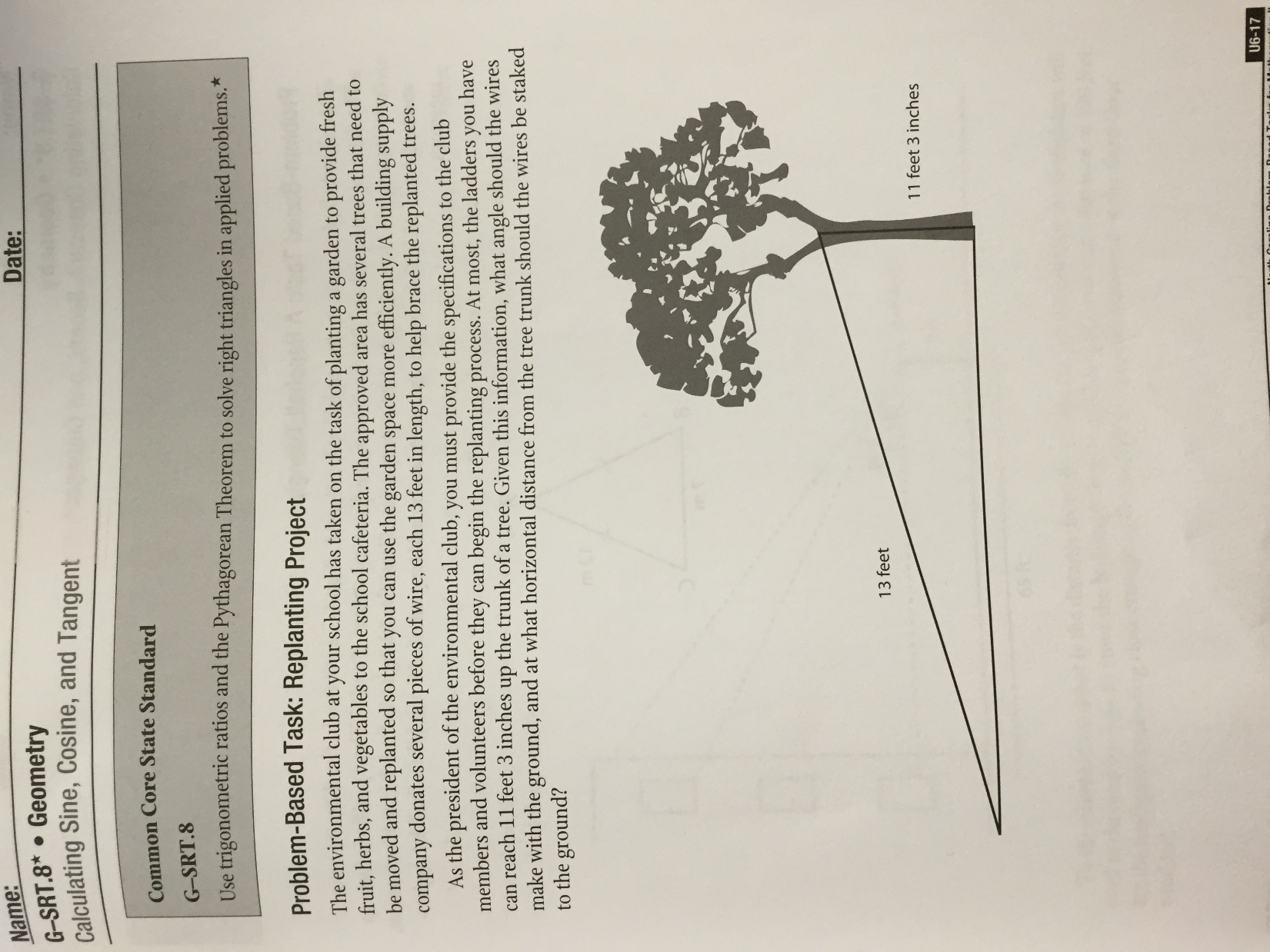 Homework Questions? Questions from Tree Wires Task?
What is the maximum height, in inches, each wire can be secured to a tree? 


What is the length of each wire in inches?


Based on the given information, which trigonometric function is required to find the angle at which each wire should be staked to the ground? What is the angle measure?


What right triangle property (trigonometric ratio) should you use to most accurately find the distance from the trunk of the tree to the spot where the wire will be staked to the ground? 


What is the distance, in inches, from the trunk of the tree to the spot where the wire will be staked to the ground?
Unit 6 Celebration of Knowledge – Pythagorean Theorem Applications
20 minutes to complete – no extensions!
Complete individually!
No use of notes!
Yes calculators! No phones!
No need to turn your desks! – You all have a different form!
WARM UP
ANNOUNCEMENTS-Pick up your assigned calculator-Take out your HW to be stamped
15 minutes to finish your snowman!!
Update your TOC.
#4 Special Right Triangles
Homework
#4 in HW Packet (If your file number is even, only do the evens. If your file number is odd, only do the odds.)
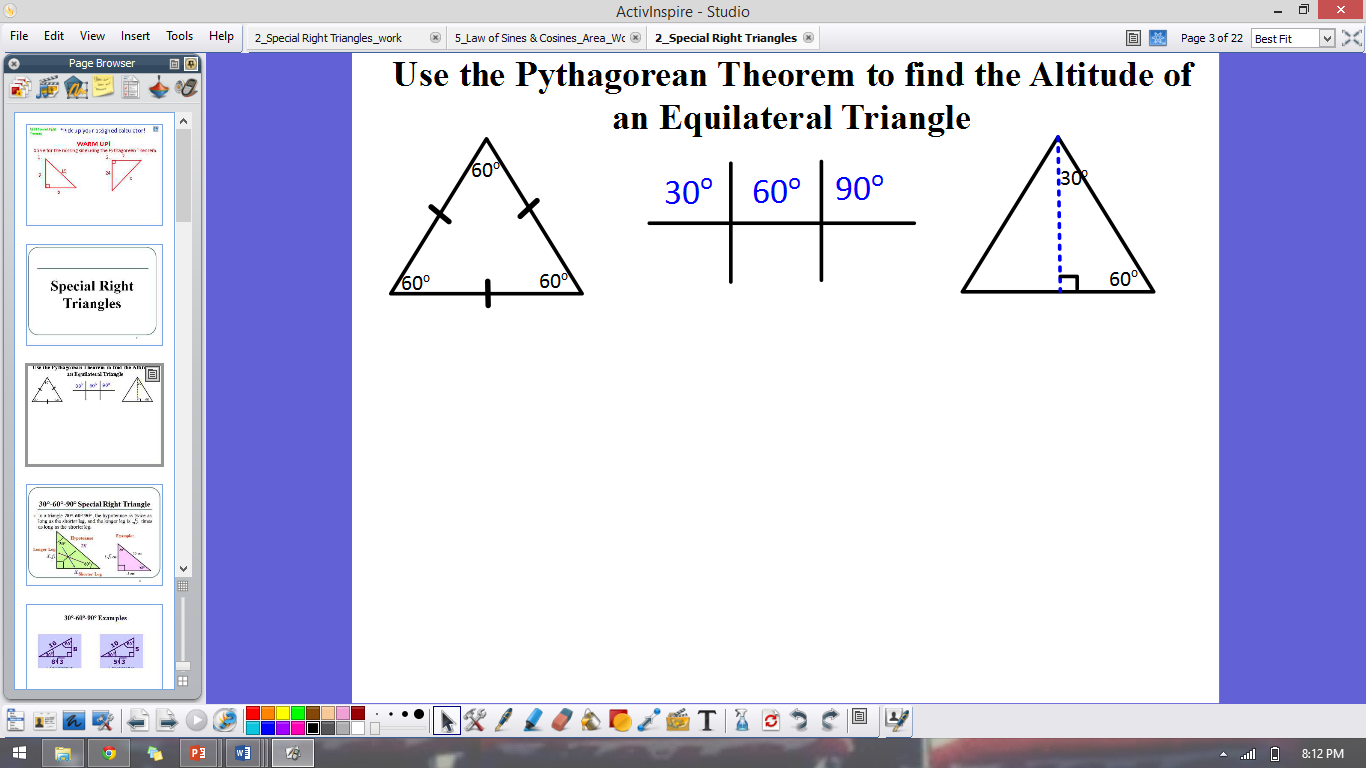 Find the values of x & y.
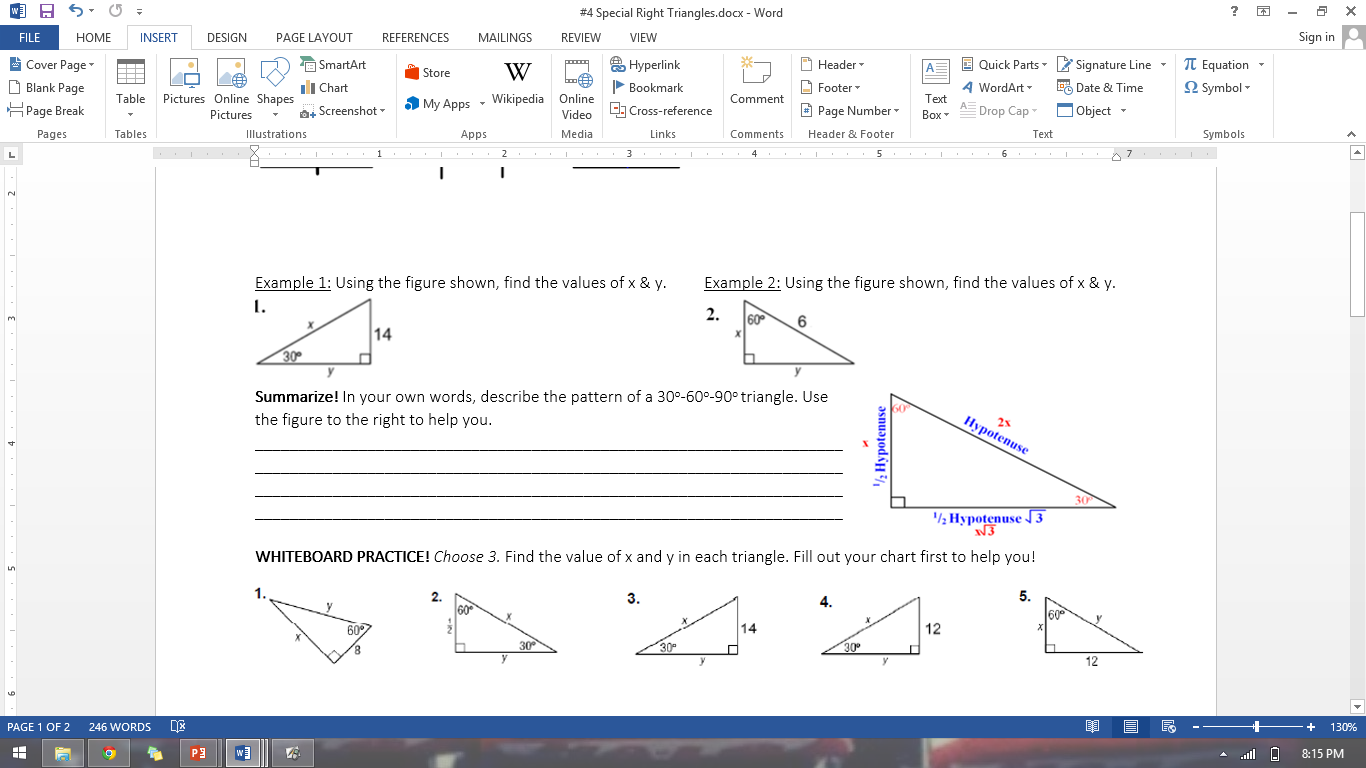 Ex. 2
y
18
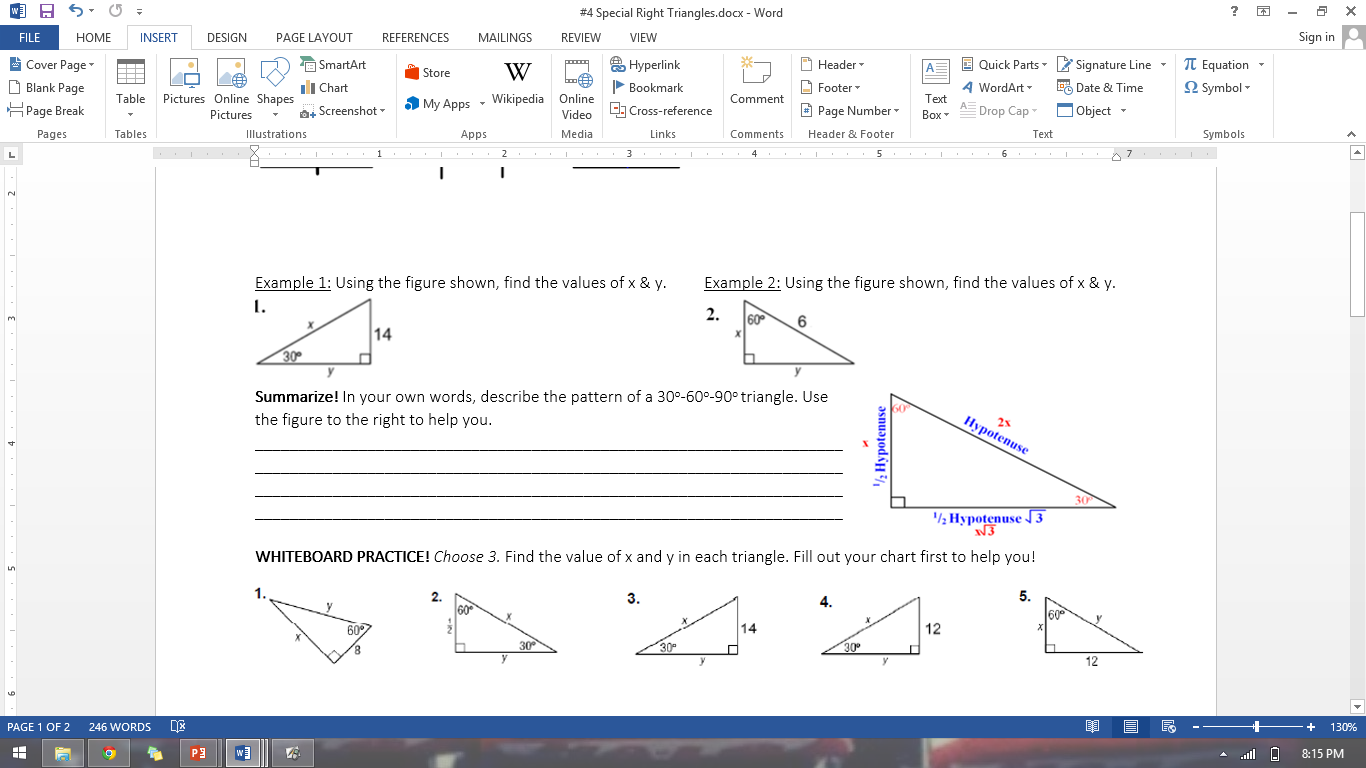 Ex. 1
Whiteboard Problems: (14 min) Choose 3. Find the value of x and y in each triangle. Fill out your chart first to help you!
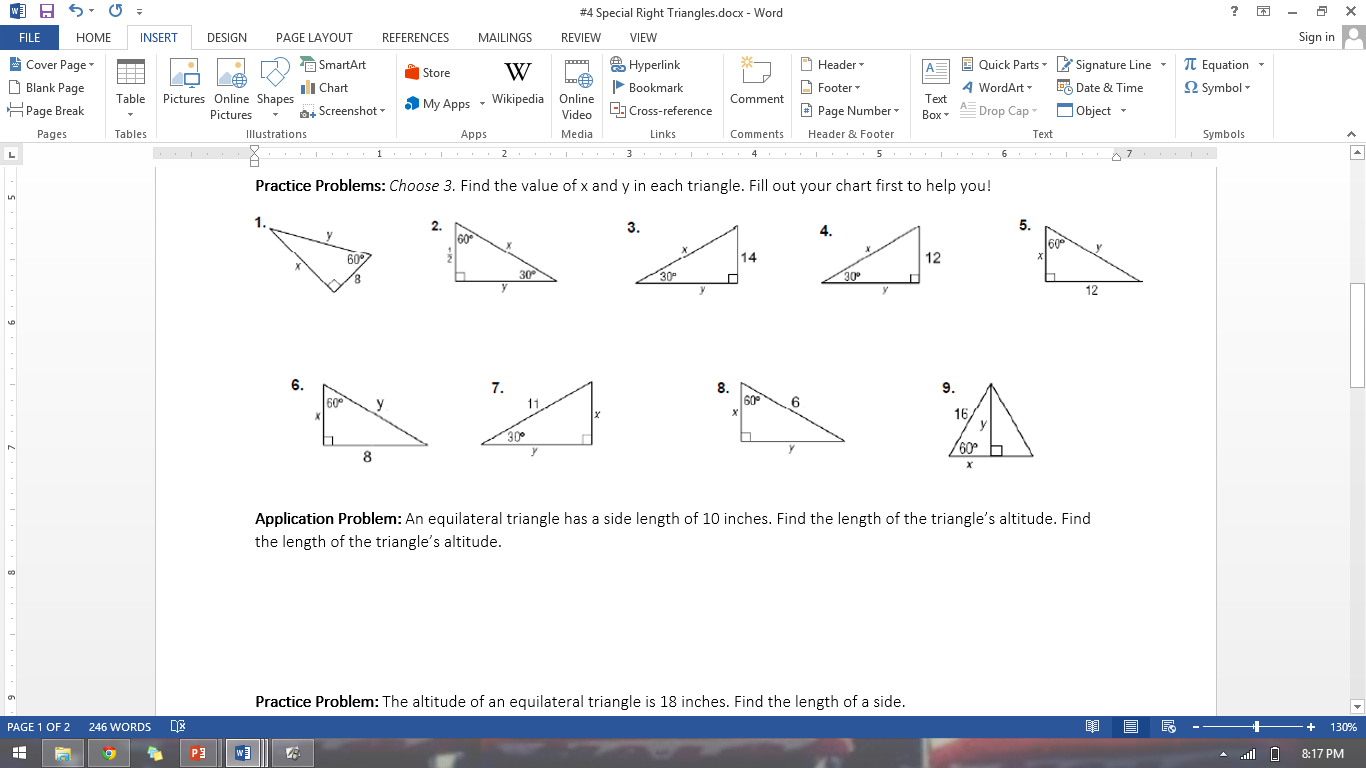 BRAIN BREAK
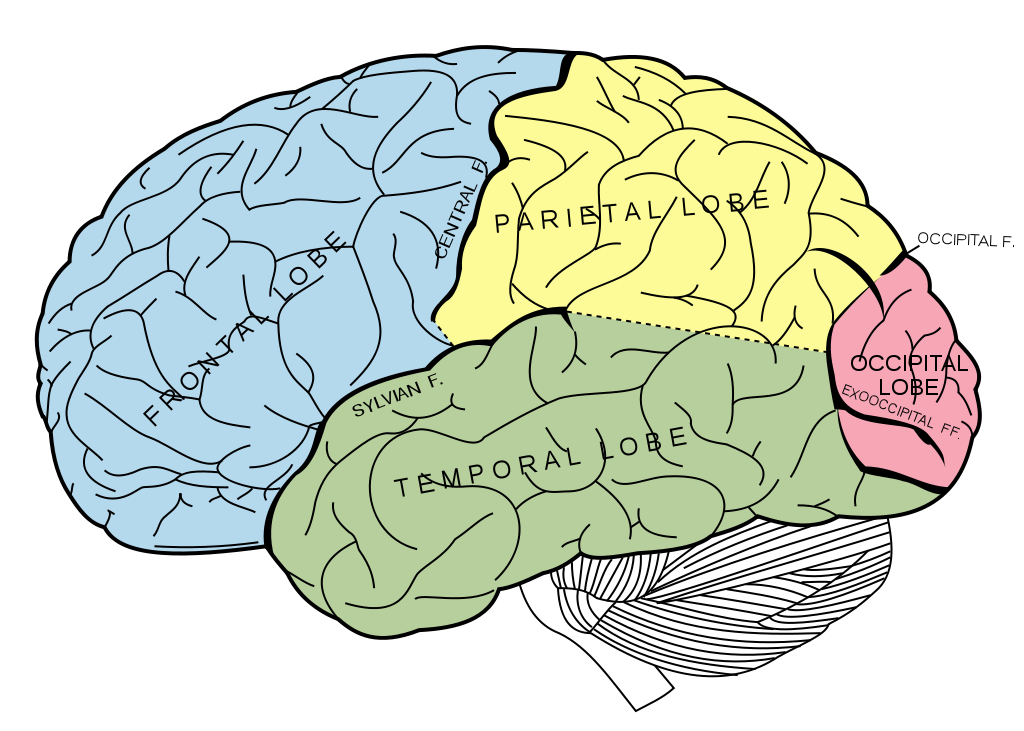 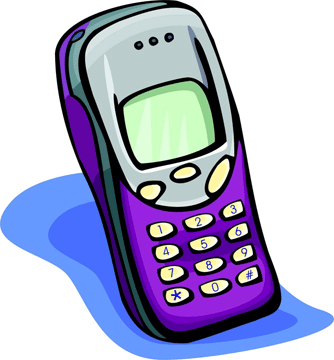 Application Problem:  The base of MIT’s engineering laboratory is a 30o-60o-90o triangle. The length of the hypotenuse of the triangle is about 294 feet. Find, to the nearest foot, the lengths of the legs of the triangle.
Whiteboard Problem: The altitude of an equilateral triangle is 18 inches. Find the length of a side.
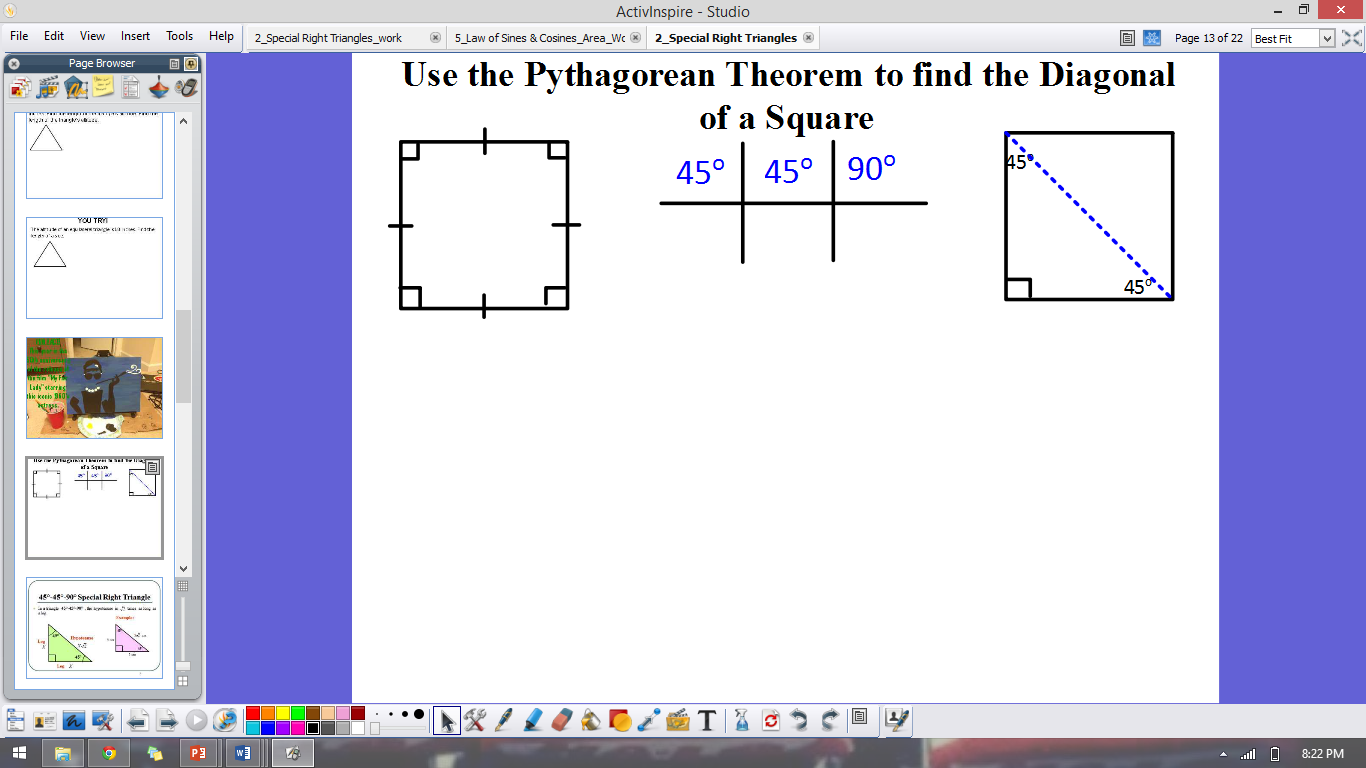 Find the values of a & b.
Ex. 2
Ex. 1
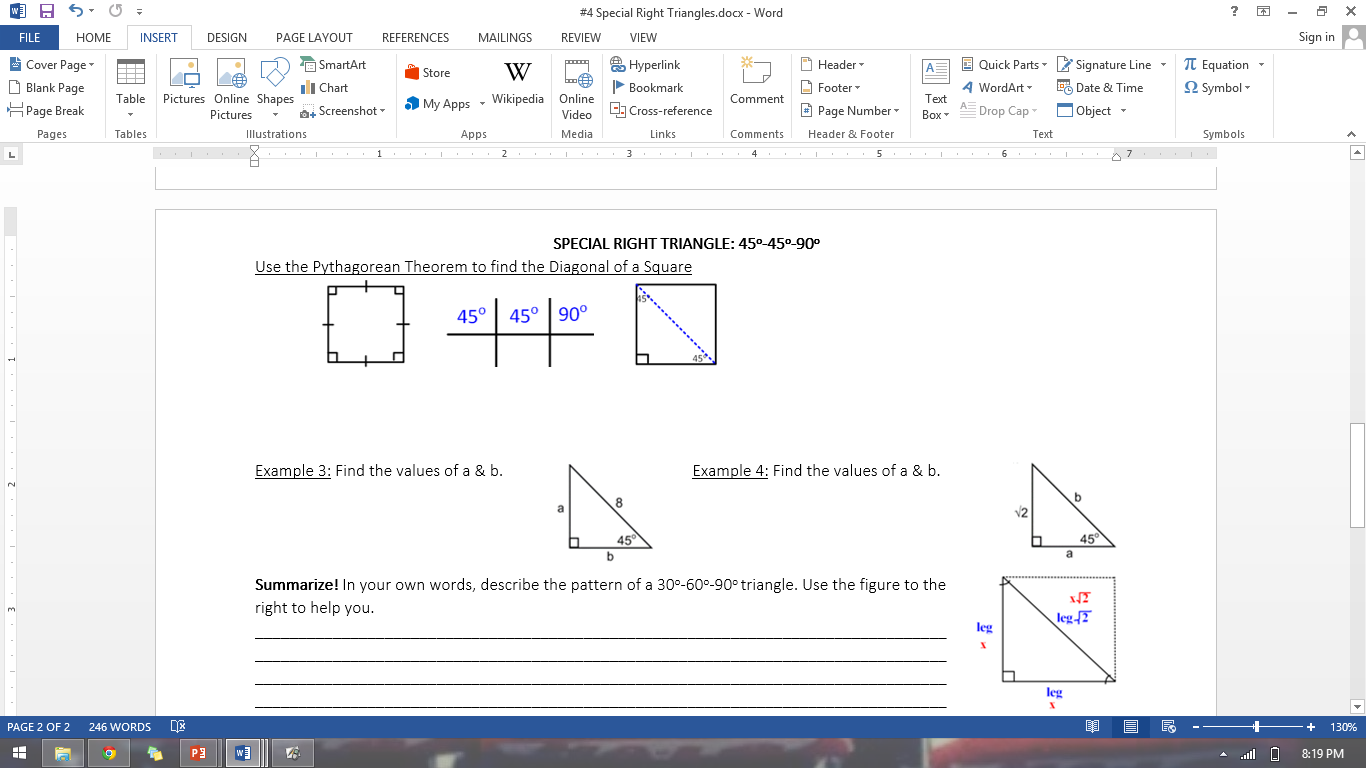 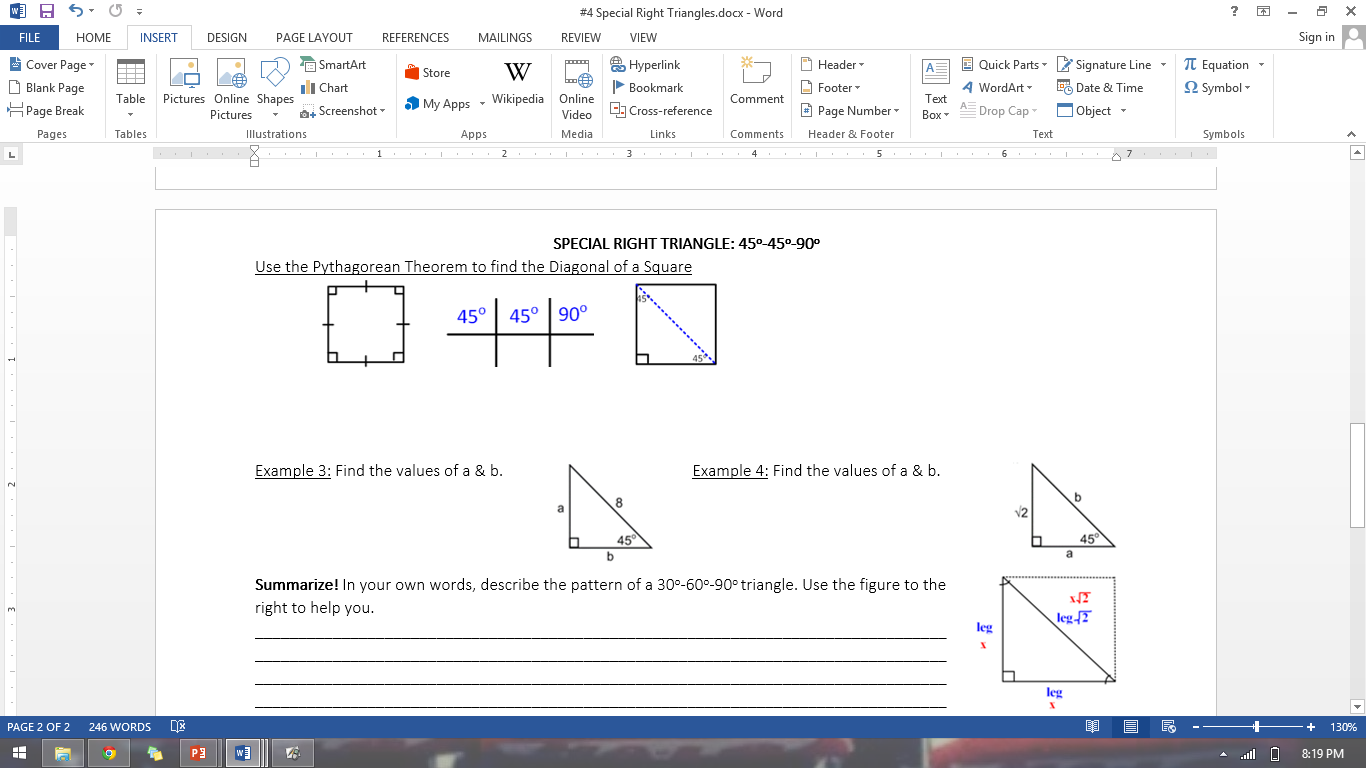 Whiteboard Problems: (14 min) Choose 3. Find the value of x and y in each triangle. Fill out your chart first to help you!
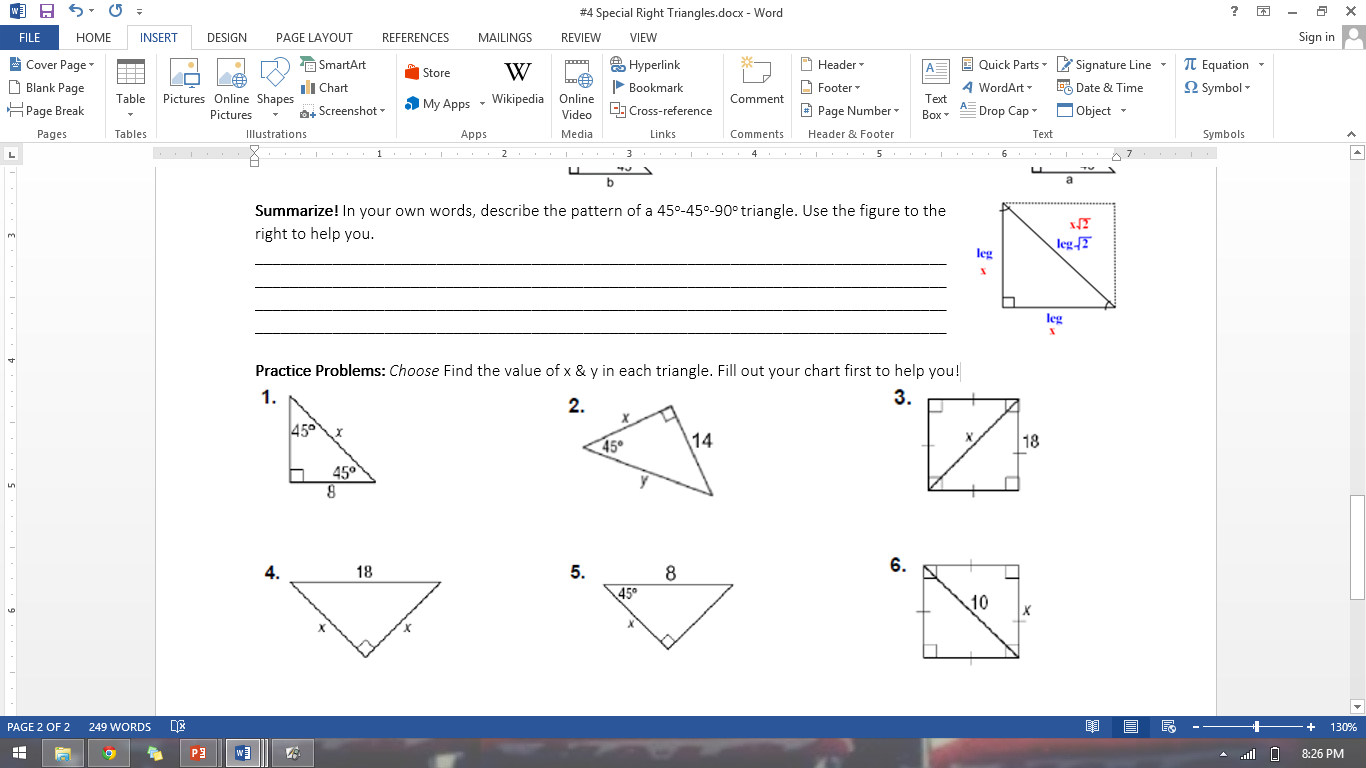 BRAIN BREAK #2
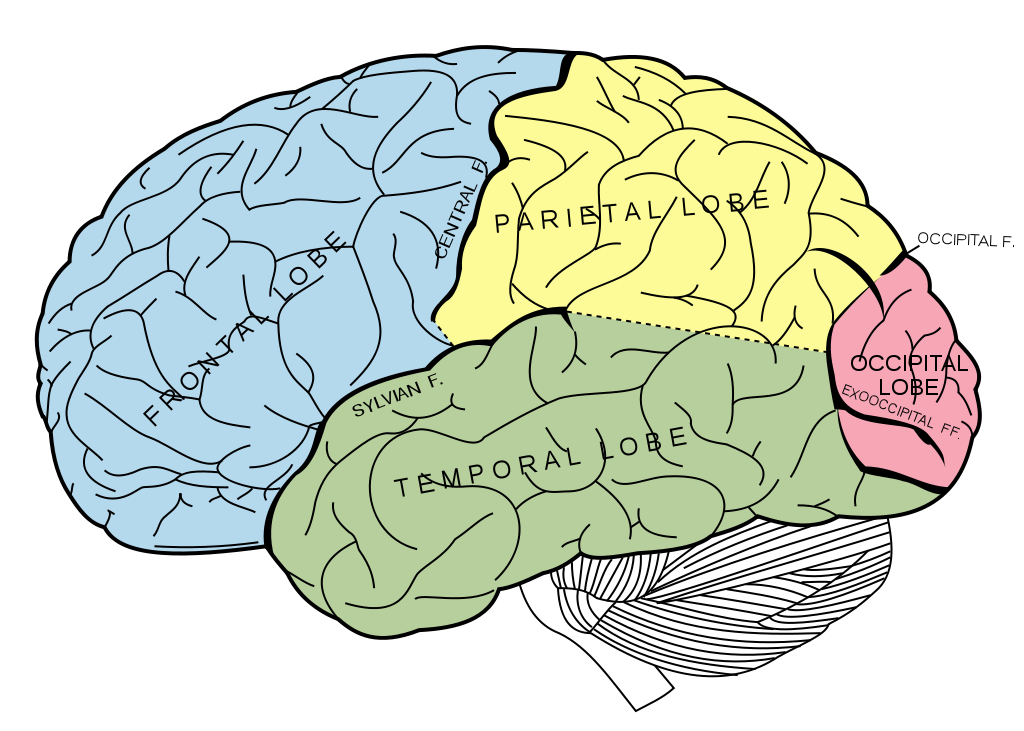 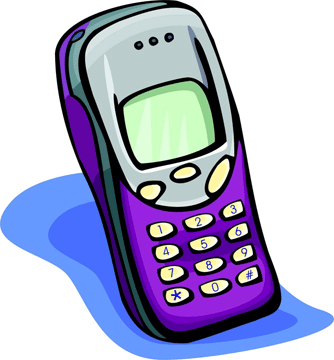 Application Problem: You are designing a square garden, with perimeter of 48 meters, for the courtyard outside Ms. Santos’s classroom. You want to build a walkway for students that cuts diagonally across the garden. To the nearest meter, how long should you make the walkway?
Whiteboard Problem: The perimeter of a square is 20 centimeters. Find the length of a diagonal.
Homework
#4 in HW Packet (If your file number is even, only do the evens. If your file number is odd, only do the odds.)
Exit Ticket – Do on half sheet of loose leaf today!
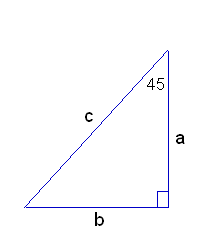 Summarize! In your own words, describe the pattern of a 30o-60o-90o triangle. Use the figure to help you.
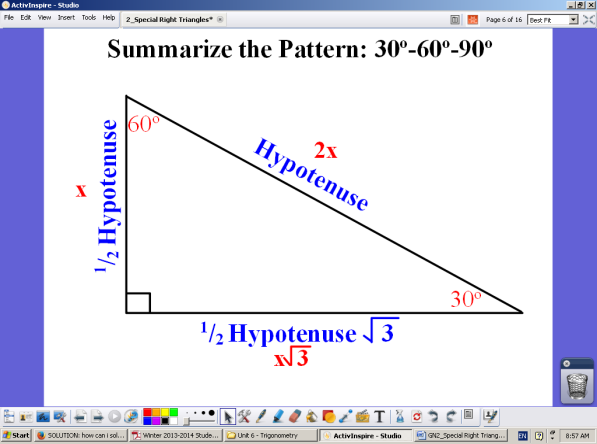 Summarize! In your own words, describe the pattern of a 45o-45o-90o triangle. Use the figure to help you.
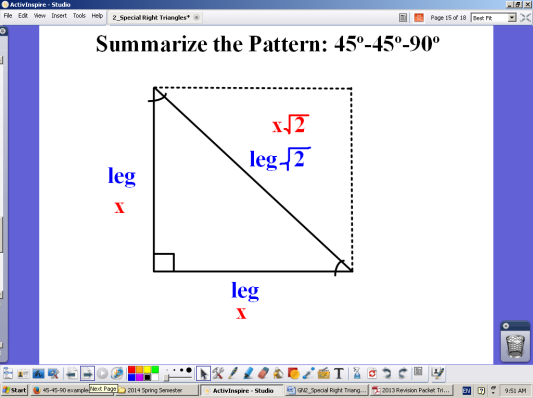